Тік бұрышты координаталар жүйесі
Психологиялық ахуал
Бәріміз - біріміз үшін, біріміз - бәріміз үшін.
Үй жұмысын тексеру
№1073
                   D                 А              E



                             В                 С


 Жауабы: 5 үшбұрыш        F
Қайталау - сабақ анасы
1.Қиылысатын түзулер жазықтықты неше бөлікке бөледі?
2 .Қандай бұрыштар вертикаль бұрыштар деп аталады?
3 .Қандай түзулер перпендикуляр түзулер деп аталады?
4 .Перпендикуляр түзулер жазықтықты қандай бұрыштарға бөледі?
5 .Қандай түзулер параллель түзулер деп аталады?
6 .Екі түзу неше нүктеде қиылысады?
7 .Перпендикуляр сөзі қай елден шыққан?
8. Тікбұрышты координаталар жүйесі қалай құрылады?
Сабақтың мақсаты:
6.3.1.2
Тік бұрышты координаталар жүйесін салу;
6.3.1.3
 Реттелген сандар жұбы тікбұрышты координаталар жүйесінде нүктені беретінін және әрбір нүктеге нүктенің координаталары деп аталатын бір ғана реттелген сандар жұбының сәйкес болатынын түсіну;
 SMART мақсаты: берілген нүктені координаталық жүйеде сәйкесінше орнын көрсету
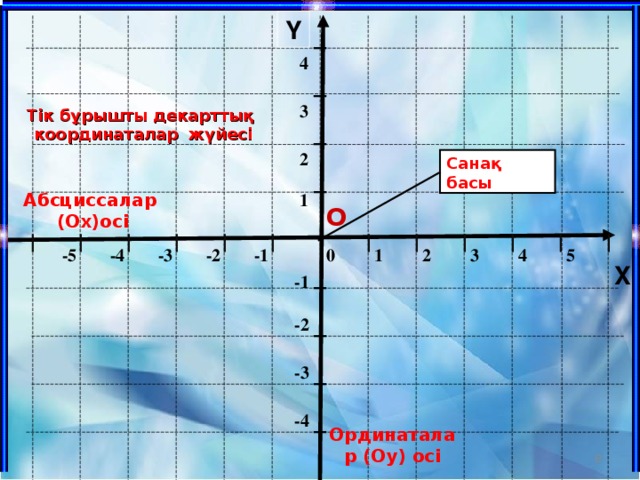 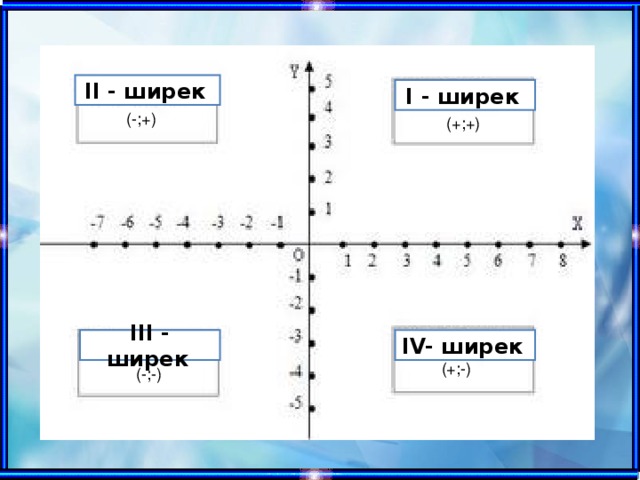 “Тарихи мағлұмат”
-Балалар, бір қарт кісі өз баласына мынадай хат қалдырыпты.
-Балам, менің саған деп қалдырған қазынам бір жерде тығулы жатыр, ал оны тауып алғың келсе үйден (жоғары қарай) қораға дейін 3 қадам, ал сонан соң (оңға қарай) 4 қадам жүресің, ал үйден (оңға қарай) құдыққа қарай 4 қадам сонан соң жоғары қарай 3 қадам жүрсең бір жерде түйісесің. Сол жерде менің саған деген қазына байлығым жатыр,- деп аяқтады.
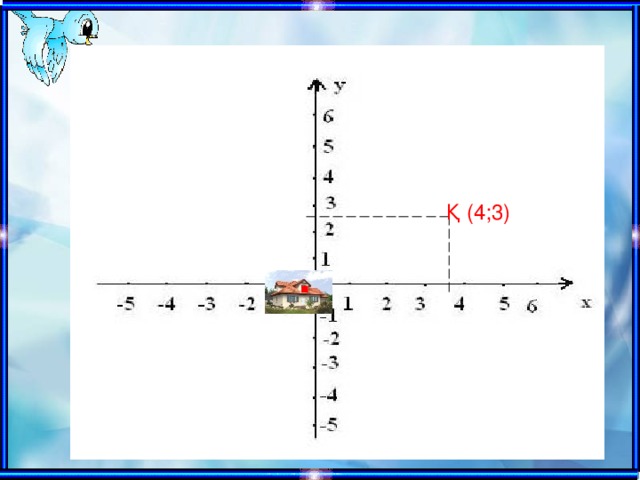 Қ(4;3)
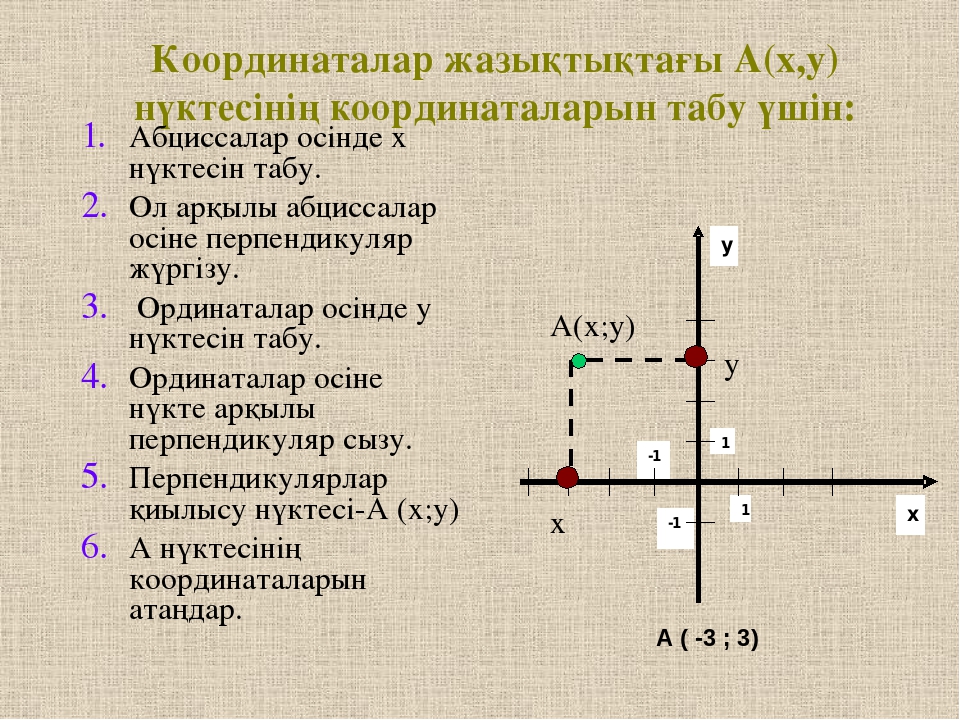 Артық білім - кітапта
А. №1078  

  В. №1088

  С. №1095
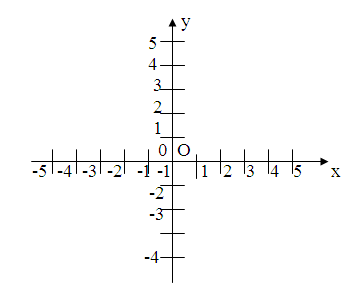 .
(0;5)
Жеке жұмыс
Тексеру№1078
.
(-1;0)
Тақтамен жұмыс
-2
.
(0;-3)
-3
(2;3)
(-3;1)
-2
(-4;-2)
№1088
у  

                                                             6
                                                             5
                                          (-3;4)        4
                                                             3
                                              (-2;2)    2
                                                             1
                                        -6-5-4-3-2-1   1  2  3  4  5  6          х
                                                            -1
                                                           -2                          М(6;-2)
                                                           -3 
                                                           -4     (1;-4)
                                                           -5                                 жауабы: 1) (3;0)  2)(0;-2)
Нысана көздеу ойыны
Енді біз балалар нысана көздеп ойнаймыз. Кім координаталық жазсықтықта тұрған аңдардың координаталарын дұрыс тапса, сол бала сол аңды атып алады.
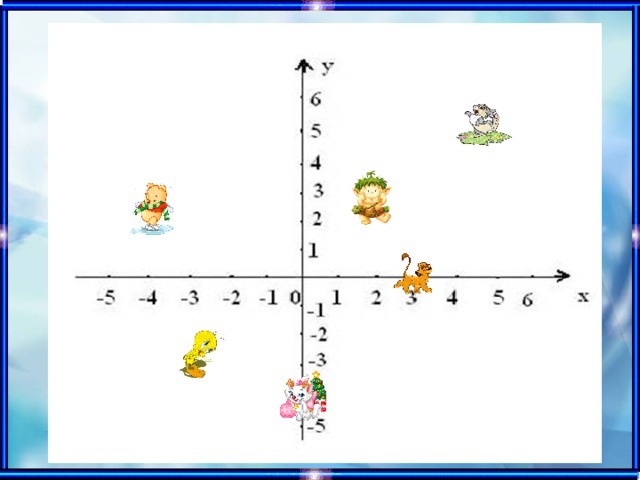 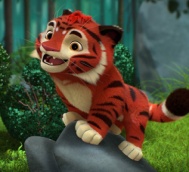 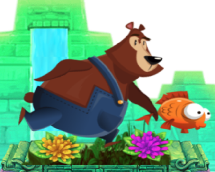 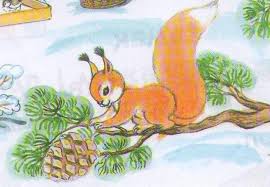 Кітаппен жұмыс
С.  №  1095
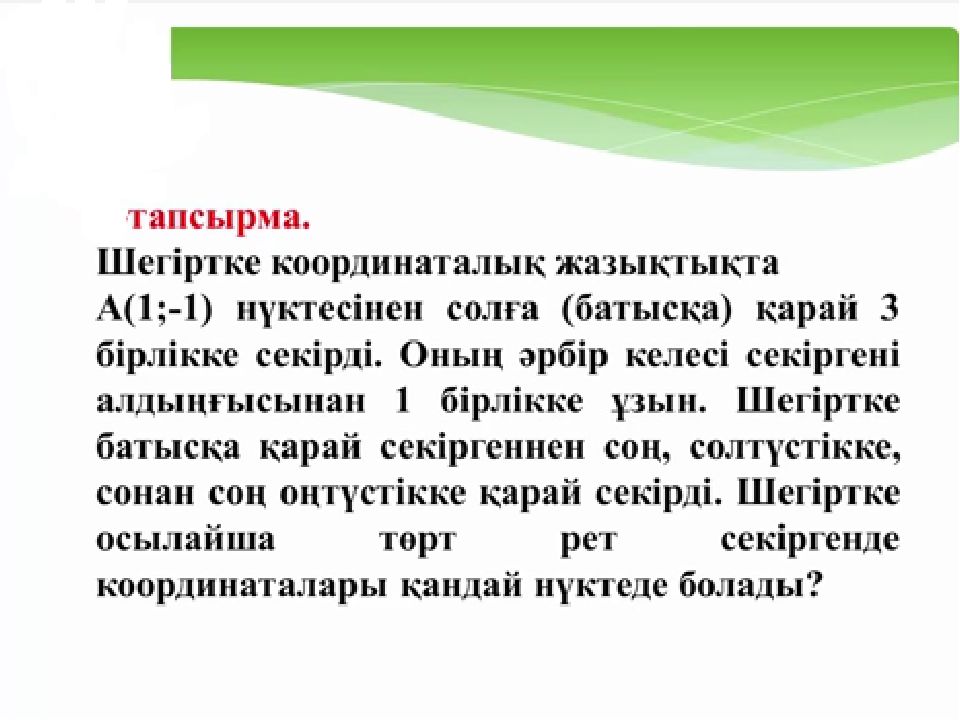 Жауаптары:
Тақырыптың түйініЖинақтау
Тік бұрышты координаталар жүйесі – санақ басы ортақ, өзара перпендикуляр және бірлік кесінділері бірдей екі координаталық түзу.
Координаталар осьтері
 (Ох және Оу) 
жүргізілген жазықтық 
координаталық жазықтық
деп аталады. 
Белгіленуі Оху.
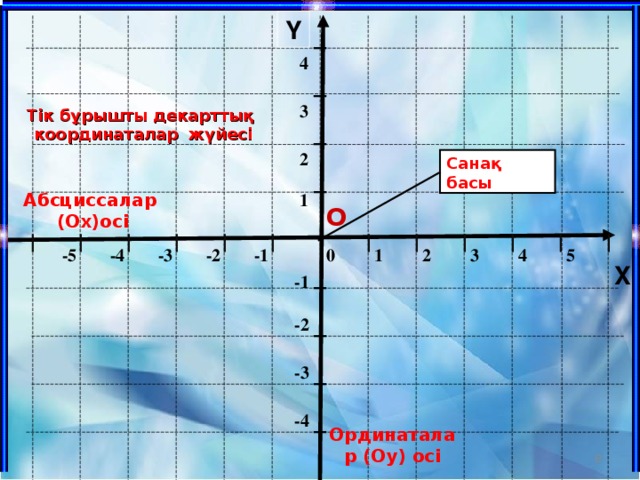 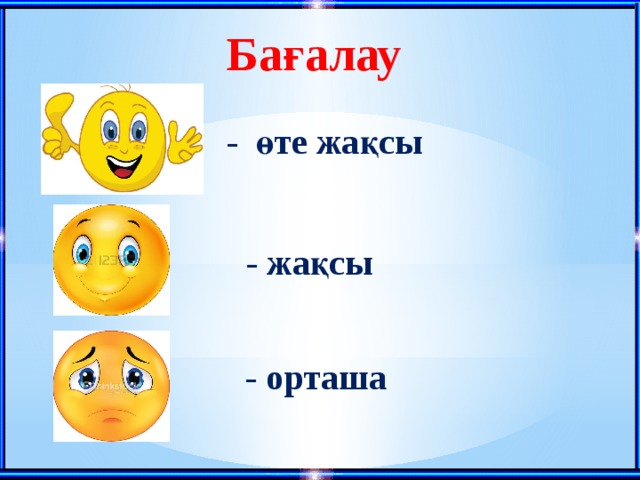 Бағалау
сурет
Рефлекция
Бүгін мен---------- білдім.
Маған-------------- қызықты болды.
Маған --------------қиын болды.
Мен---------------- тапсырманы орындадым.
Мен --------------- түсіндім.
Енді мен---------- жасай аламын.
Үй жұмысы
№1078, №1087, №1096 
Анықтама жаттау
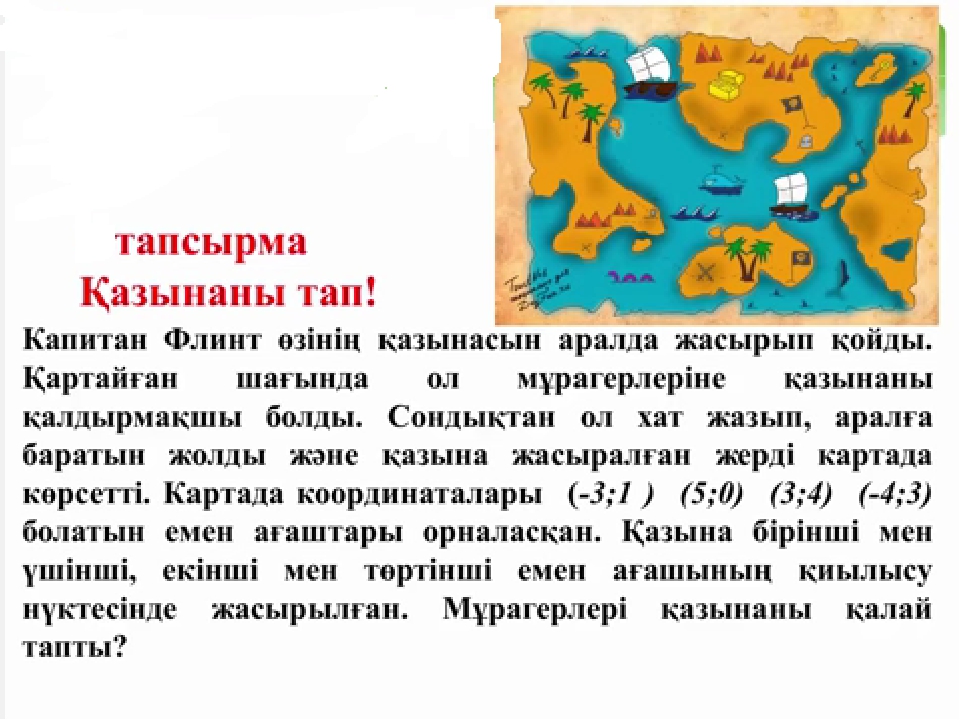 Топтық жұмыс
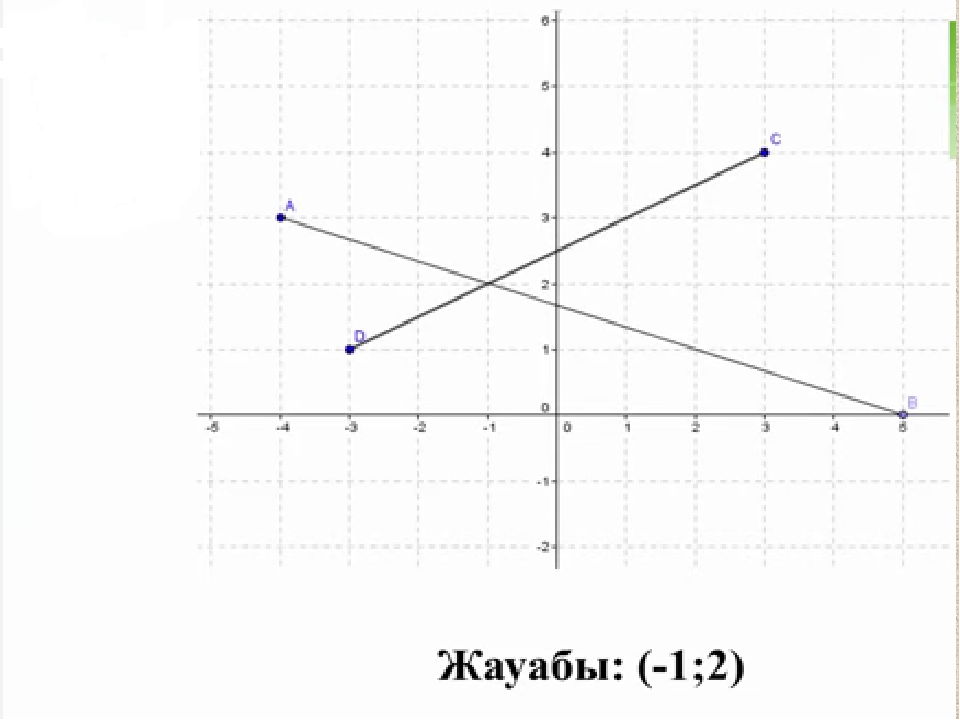